Тема: «Квадратные уравнения».
ах2 + вх + с = 0
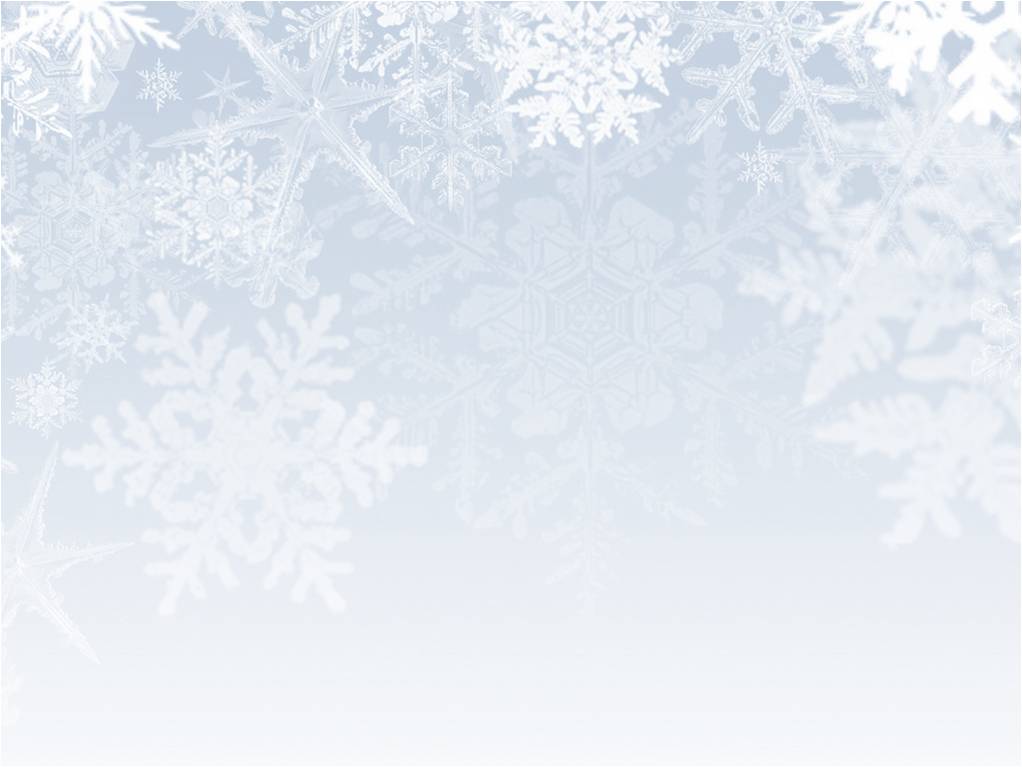 Девиз нашего урока
«Знание – самое превосходное из владений. Все стремятся к нему, само же оно не приходит».
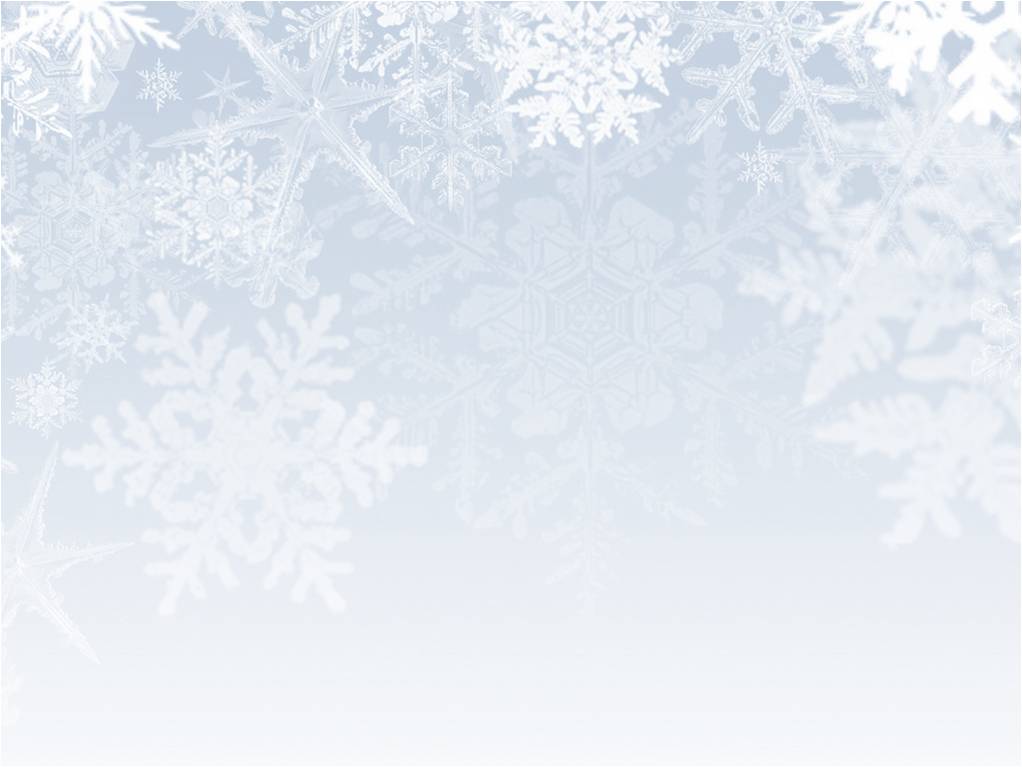 Игра «Найди лишнее».
1) 5 x2 + 3x - 8 = 0 
2) 2x2 – 9x + 7 = 0 
3) 4x2 + 5x + 1 = 0
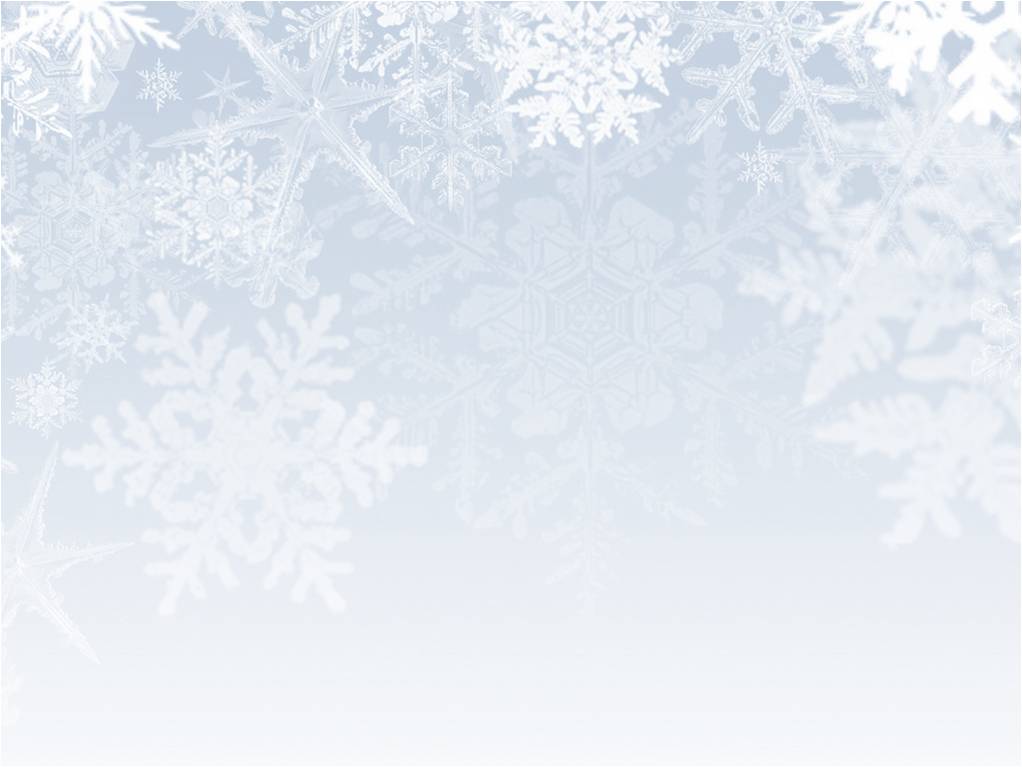 Историческая справка
Математика – очень древняя наука. Но, наверное, вы не знаете, когда появились первые квадратные уравнения? Их решали в Вавилоне еще до нашей эры. Но в Европе квадратные уравнения стали известны только в 1202 году, когда итальянский ученый Леонард Фибоначчи изложил формулы для решения квадратных уравнений. Правда, только в17 веке, благодаря Исааку Ньютону и Рене Декарту, формулы приняли современный вид.
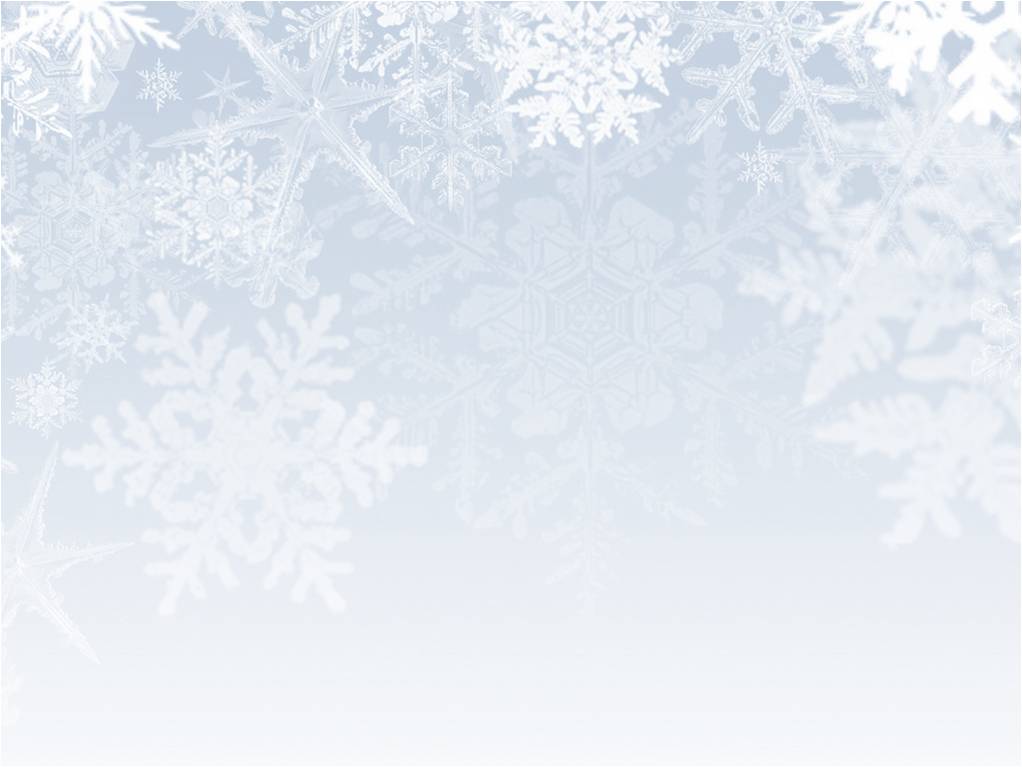 Работа в парах. Взаимопроверка
.
1) х2 - 5х - 14 = 0,
a = 1, b = - 5, c = 14.
D = b2 - 4ac = (- 5)2 - 4 * 1 * 14 = 25 -56 = -31
Ответ: нет решений.
2) х2 - 36 = 0,
х2 = 36
х= 6
Ответ: 6
ФИЗКУЛЬТМИНУТКА
Поиграем игру «На внимание».
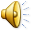 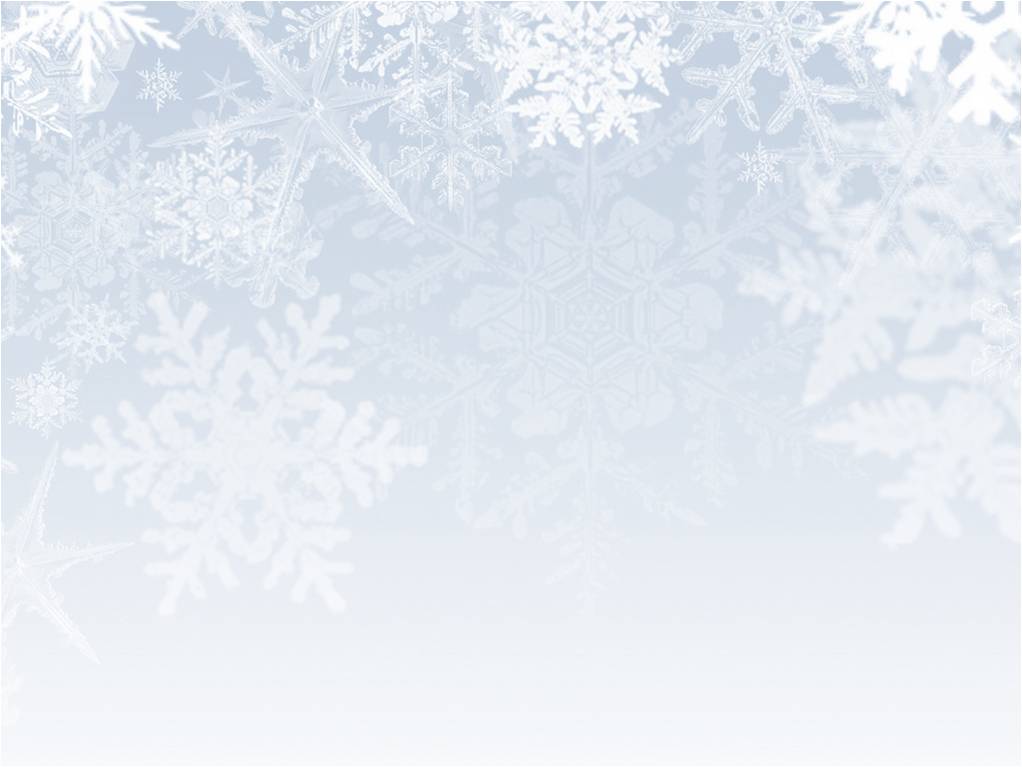 Изучение нового:
ах2 + вх + с = 0 
 
1свойство. Если a + b + c = 0, то x1 = 1; x2 = с/а.

2 свойство Если a - b + c = 0, или а + с=в, то x1 =- 1; x2 =- с/а.
Решить уравнение 7х2+10х+3=0.
Так как 7+3=10, то по свойству 2 получим:x1 =- 1; x2 =- 3 / 7.
1свойство. Если a + b + c = 0, то x1 = 1; x2 = с/а.2 свойство. Если a - b + c = 0, или а + с=в, то x1 =- 1; x2 =- с/а.
5 x2 + 3x - 8 = 0 
2x2 – 9x + 7 = 0 
3) 4x2 + 5x + 1 = 0
1. х2 + 3х – 4 = 0
х1 = 1; х2 = -4
2. х2 + 5х – 6 = 0
х1 = 1;        х2 = -6
3. 2 х2 + 6х - 8 = 0
х1 = 1; х2 = 8
ДОМАШНЕЕ ЗАДАНИЕ
№551,564,576
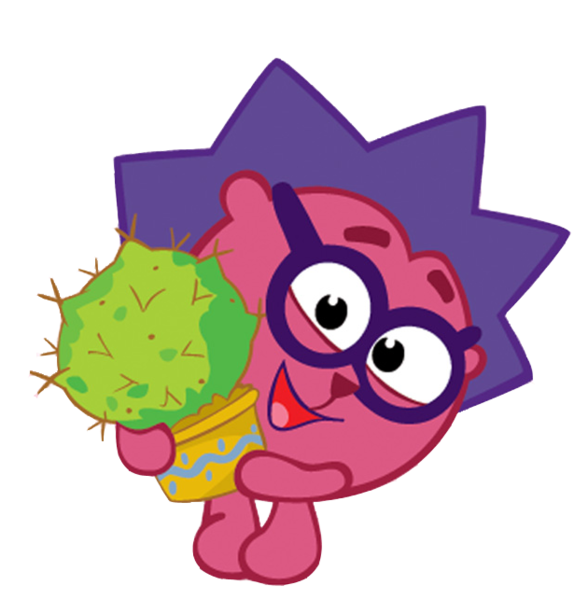 Оцени свою работу
Старался, у меня все         
                                         получилось.

Старался,
 но были ошибки.


У меня не получилось,
но я буду стараться.
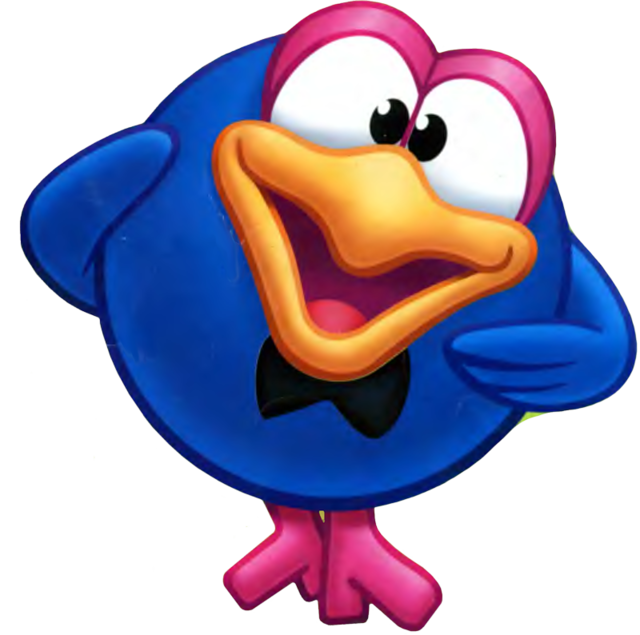 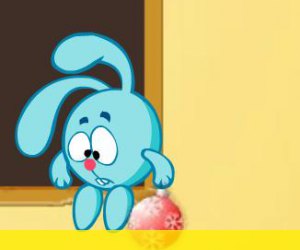 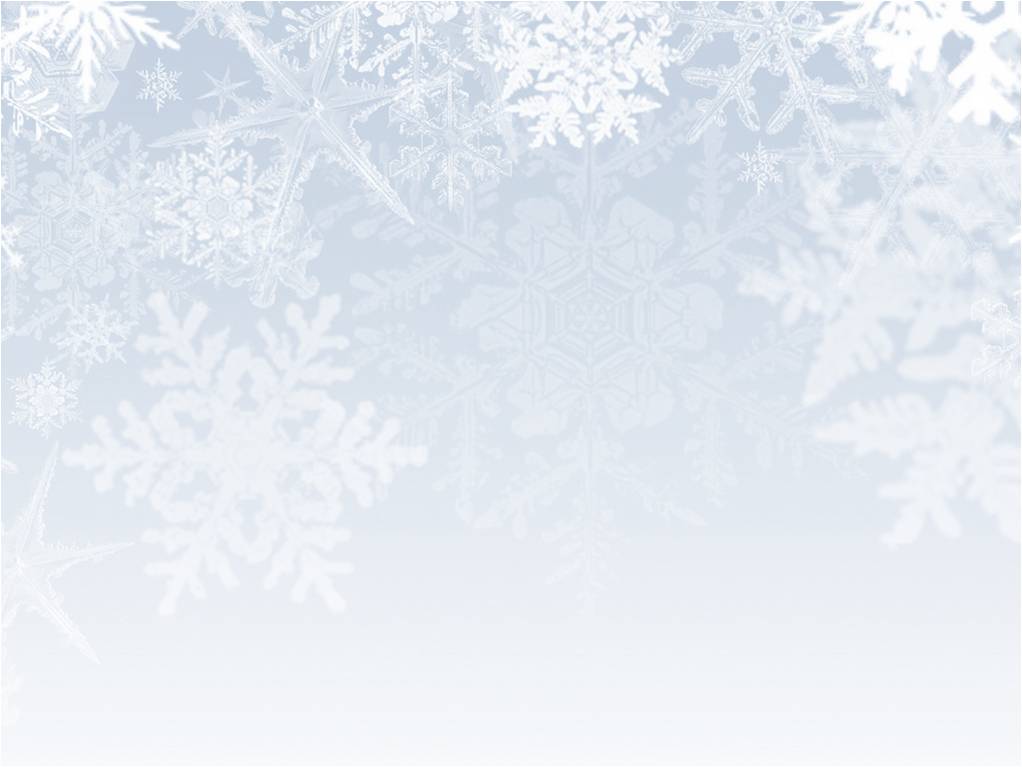 Спасибо за урок!
С НАСТУПАЮЩИМ ПРАЗДНИКОМ!